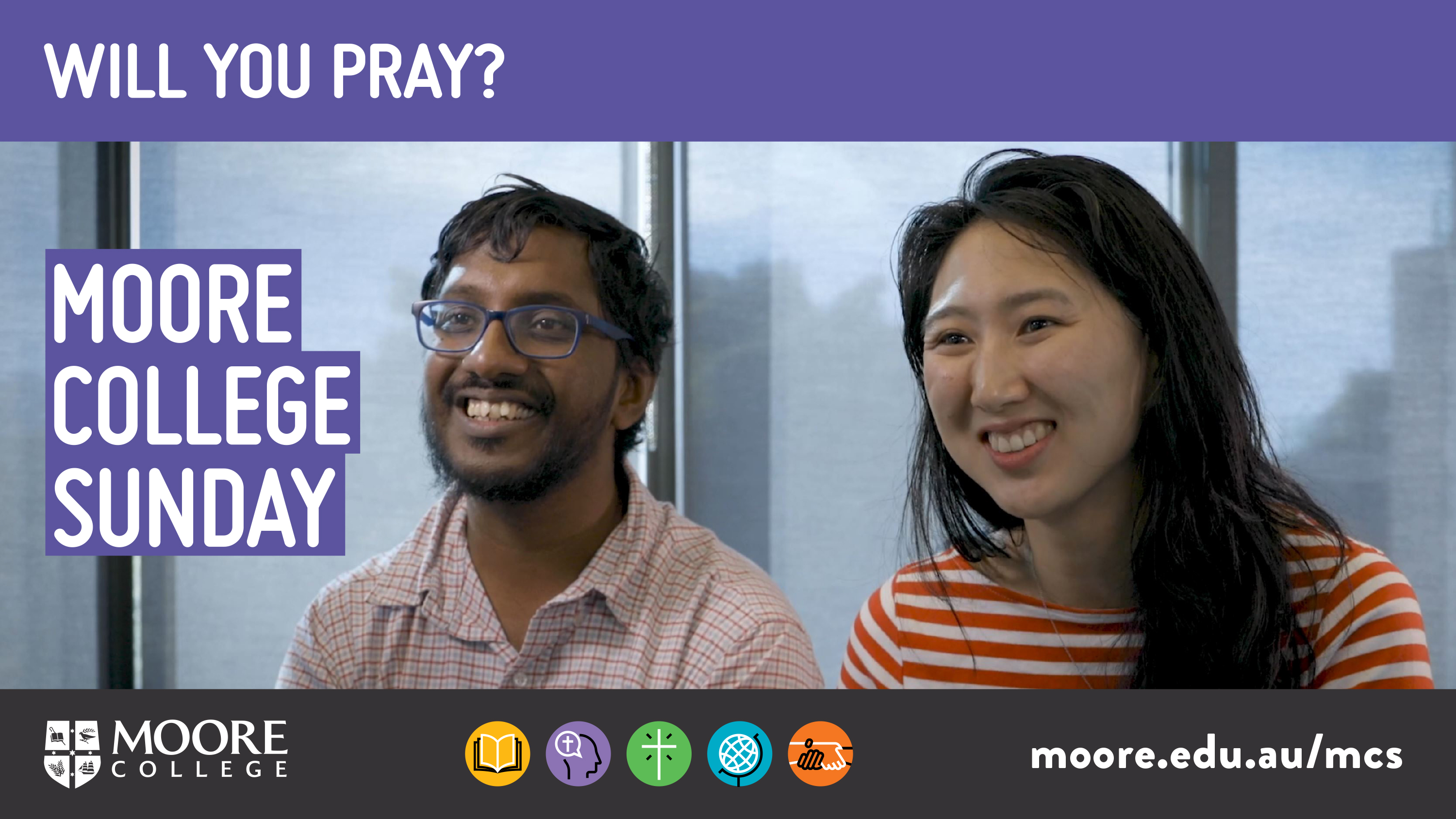 Date: day month
DATE
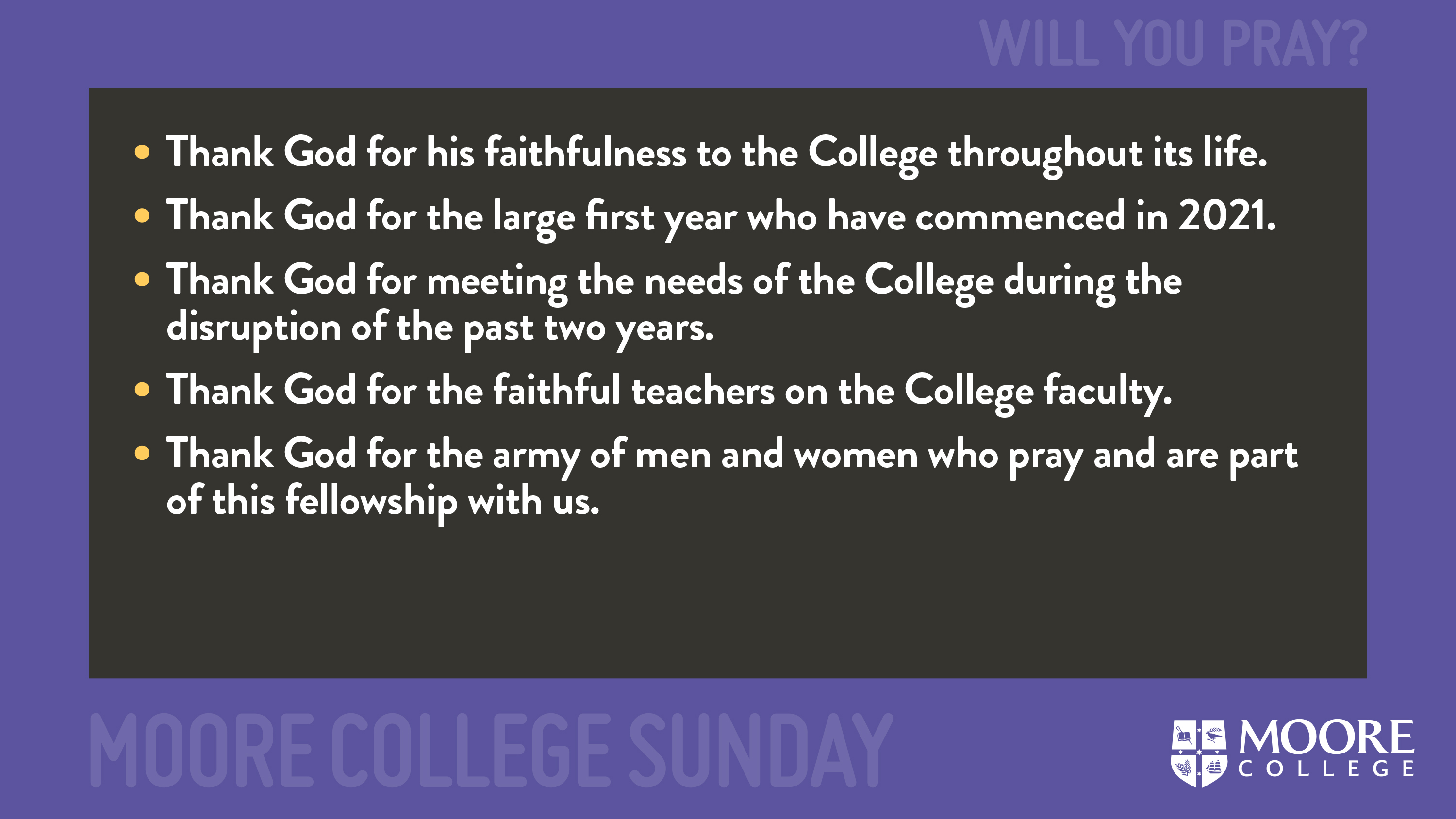 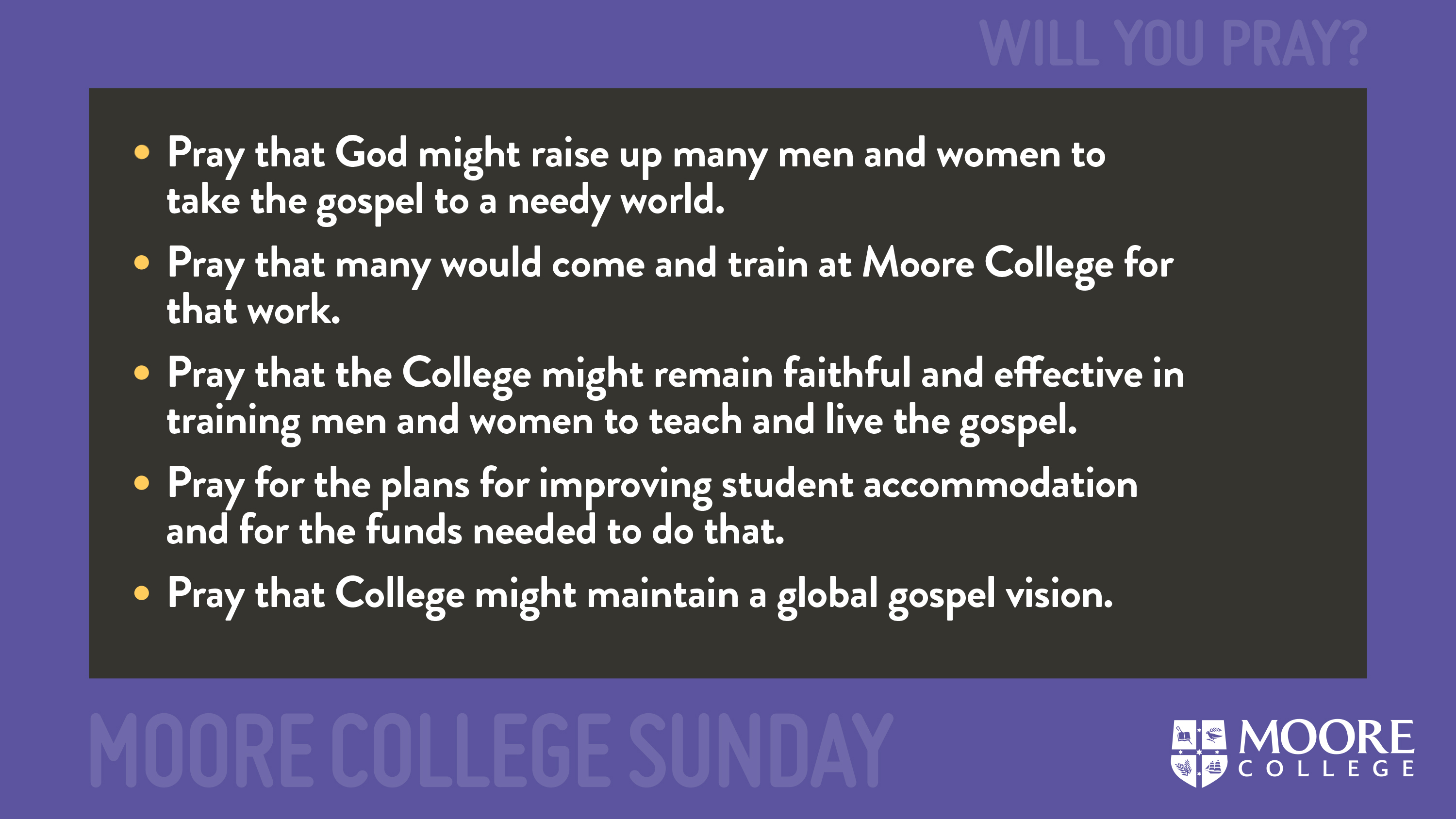 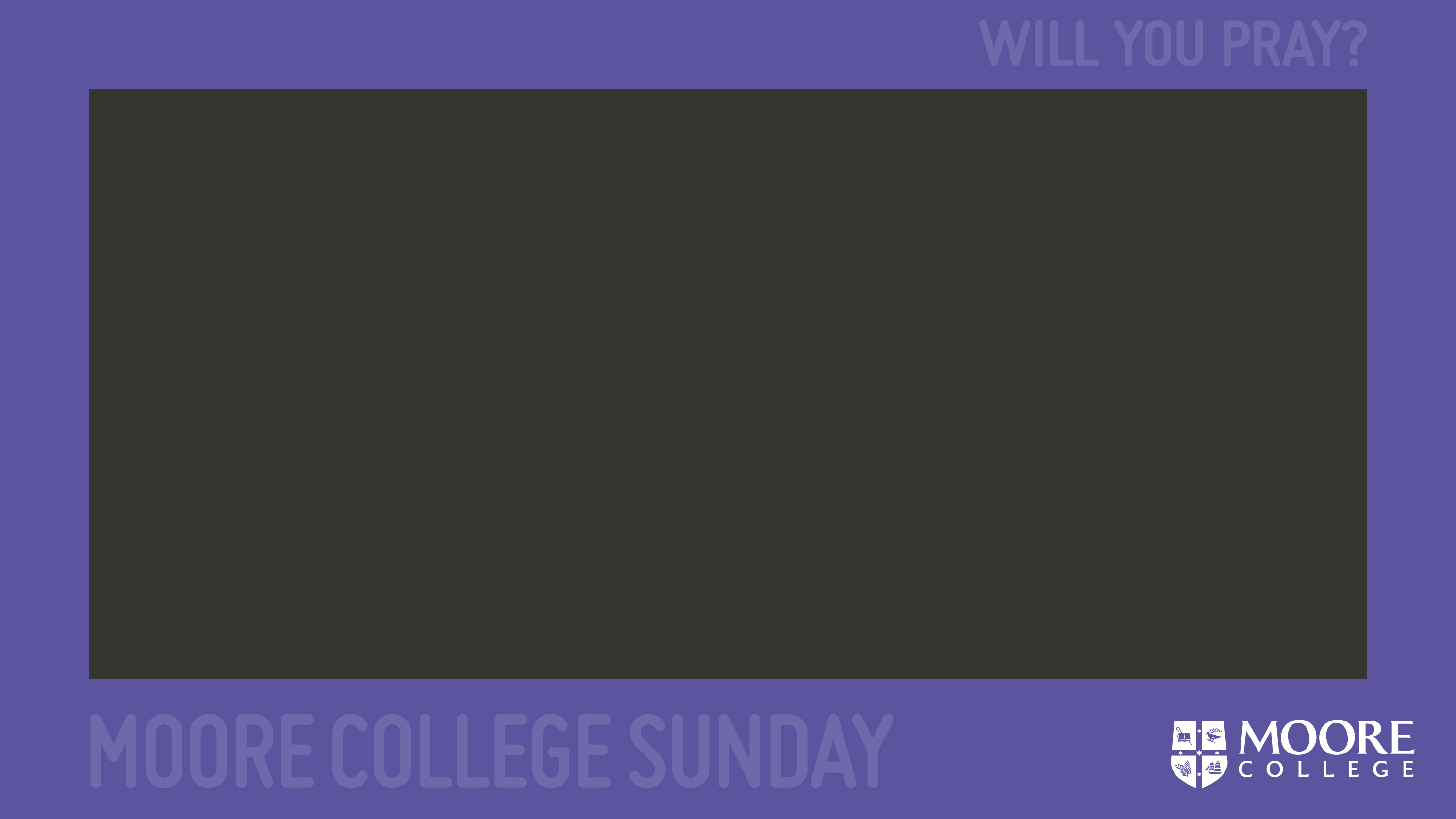 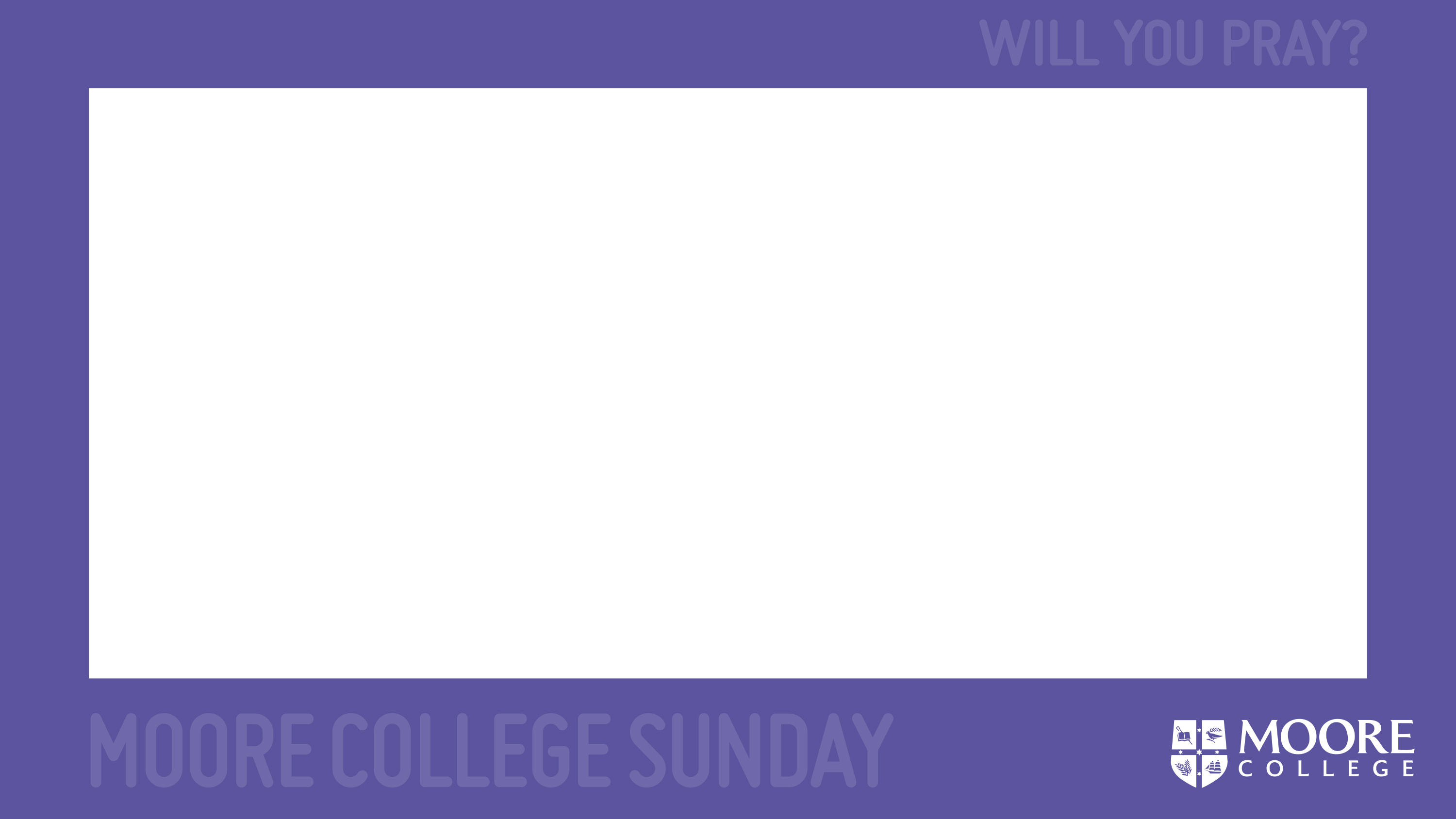